UPPER & Lower GI Bleeding
Dr  Mohammad Al AkeelyAssociate professor& consultant general surgeon
REFERENCE:
MacLeod's clinical examination 12th edition

Davidson’s principle and practice of  medicine th21 edition

Oxford handbook of emergency medicine
Upper GIT bleeding  http://www.patient.co.uk/doctor

www.medscape.com
Definition
Hemorrhage can  originate from any region  of the GI tract and is  typically classified based  on its location relative to  the ligament of Treitz.
INTRODUCTION
 Acute gastrointestinal bleeding is a potentially life-threatening abdominal  emergency that remains a common cause of hospitalization.

 Upper gastrointestinal bleeding (UGIB) is defined as bleeding derived  from a source proximal to the ligament of Treitz.

 Can be categorized as either variceal or non-variceal. Variceal is usually
acomplication of liver cirrhosis or fibrosis

While non variceal bleeding is usually associated with peptic ulcer disease or other causes of UGIB 
  
UGIB is more common than lower GIT, with a higher  incidence in male.
CAUSES
 Esophageal causes:
Esophageal varices
Esophagitis
Esophageal cancer
Esophageal ulcers
Mallory-Weiss tear
 Gastric causes:
Gastric ulcer
Gastric cancer
Gastritis
Gastric varices
Dieulafoy's lesions
 Duodenal causes:
Duodenal ulcer
Vascular malformation including  aorto-enteric fistulae
Hematobilia, or bleeding from the  biliary tree
:PRESENTATION
Hematemesis: vomiting of blood in the stomach.

    coffee-ground emesis that indicate slower rate of bleeding or   fresh bright red blood (may be with clots) that indicates faster rate of bleeding.

Melena: stool consisting of partially digested blood (black  tarry, semi solid, shiny and has a distinctive odor, when its  present it indicates that blood has been present in the GI  tract for at least 14 h. The more proximal the bleeding site,  the more likely melena will occur.

Hematochezia usually represents a lower GI source of  bleeding, although an upper GI lesion may bleed so briskly  that blood does not remain in the bowel long enough for  melena to develop.
:SIGNS AND SYMPTOMS
Hematemesis  Melena  Hematochezia  Syncope  Dyspepsia  Epigastric pain  Heartburn
Diffuse abdominal pain  Dysphagia
Weight loss  Jaundice











APPROACH:
History:
Abdominal pain 
 Haematemsis
 Haematochezia  
Melaena
Features of blood loss: shock, syncope,  anemia
Features of underlying cause: dyspepsia,  jaundice, weight loss
/ alcohol , bilharziasis  H/O hepatitis B or C.Drug history: NSAIDs, Aspirin, corticosteroids,  anticoagulants.
History of epistaxis or hemoptysis to rule out the             GI  source of bleeding.
Past medical: previous episodes of upper         gastrointestinal bleeding, diabetes mellitus;  coronary artery disease; chronic renal or liver  disease; or chronic obstructive pulmonary disease.
Past surgical: previous abdominal surgery
APPROACH CONT,
Examination :
General examination and systemic  examinations
VITALS:
              Pulse = Thready pulse
BP= Orthostatic Hypotension
SIGNS of shock:
Cold extremeties, Tachycardia, Hypotension
Chest pain, Confusion, Delirium, Oliguria, and etc.
SKIN changes:
•
Cirrhosis – Palmer erythema, spider nevi  Bleeding disorders – Purpura /Echymosis
Coagulation disorders – Haemarthrosis, Muscle  hematoma.
Signs of dehydration: 
dry mucosa, sunken eyes, skin turgor  reduce.
•
Signs of a tumour may be present: (nodular liver, abdominal  mass, lymphadenopathy, and etc(.
•
fresh blood, occult blood, bloody diarrhea:  Respiratory, CVS, CNS for comorbid diseases
•
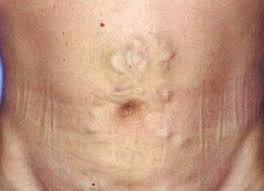 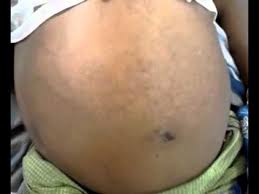 :LAB DIAGNOSIS
CBC with Platelet Count, and Differential
A complete blood count (CBC) is necessary to assess the  level of blood loss. CBC should be checked frequently(q4-6h)  during the first day.
•
Hemoglobin Value, Type and Crossmatch Blood
•
The patient should be crossmatched for 2-6 units, based on  the rate of active bleeding.The hemoglobin level should be  monitored serially in order to follow the trend. An unstable  Hb level may signify ongoing hemorrhage requiring further  intervention.
LFT- to detect underlying liver disease
•
RFT- to detect underlying renal disease
•
Calcium level- to detect hyperparathyroidism  and in monitoring calcium in patients receiving  multiple transfusions of citrated blood
•
Gastrin level
•
The BUN-to- creatinine ratio increases with upper
•
gastrointestinal bleeding (UGIB). A ratio of greater than  36 in a patient without renal insufficiency is suggestive of  UGIB  .High serum ammonia may lead to encephalopathy in cirrhotic patients.
The patient's prothrombin time (PT), activated partial
•
thromboplastin time)PTT),and International Normalized Ratio  (INR) should be checked to document the presence of a  coagulopathy.
Prolongation of the PT based on an INR of more than
•
1.5   may indicate moderate liver impairment.
A fibrinogen level of less than 100 mg/dL also indicates  advanced liver disease with extremely poor synthetic  function
•
:ENDOSCOPY
Initial diagnostic examination for all patients  presumed to have UGIB
•
Endoscopy should be performed immediately after  hemodynamic  stabilization, and adequate monitoring
•
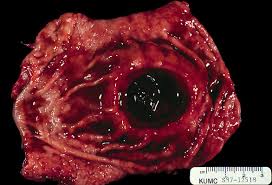 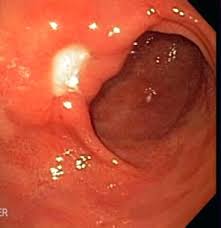 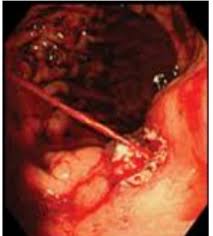 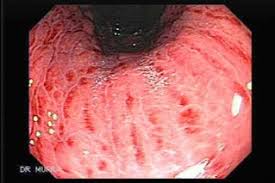 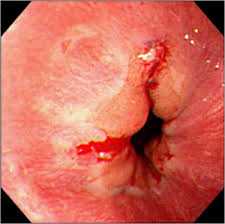 :IMAGING
CHEST X-RAY-Chest radiographs should be  ordered to exclude aspiration pneumonia, effusion,  and esophageal perforation.
•
Abdominal X-RAY- erect and supine films should  be ordered to exclude perforated viscous and ileus.
•
Computed tomography (CT) scanning and  ultrasonography may be indicated for the  evaluation of liver disease with cirrhosis, tumours,  aortoenteric fistula,  and other unusual causes of upper GI hemorrhage.
•
Nuclear medicine scans may be useful in  determining the area of active hemorrhage
•
ANGIOGRAPHY:
 Angiography may be useful if bleeding  persists and endoscopy fails to identify a  bleeding site.

 Angiography along with transcatheter arterial  embolization (TAE) should be considered for  all patients with a known source of arterial  UGIB that does not respond to endoscopic  management, with active bleeding and a  negative endoscopy.

 In cases of aortoenteric fistula, angiography  requires active bleeding (1 mL/min) to be  diagnostic.
NASOGASTRIC LAVAGE
A nasogastric tube is an important diagnostic  tool.

This procedure may confirm recent bleeding or  exclude an upper GI lesion(.
BENEFITS OF LAVAGE :
Better	visualization during endoscopy
Give crude estimation of rapidity of bleeding
Prevent the development of Porto systemic  encephalopathy in cirrhosis

Tube placement can reduce the patient's need to vomit
During gastric lavage use saline and not use large  volume	of	to avoid water intoxication.

Gastric lavage should be done in alert and cooperative  patient to avoid bronco-pulmonary aspiration

SEVERITY
ROCKALL SCORE
RISK CATEGORY
 Rockall’s score >8 = High risk of death

 Rockall’s score <3= excellent prognosis
MANAGEMENT
Priorities are:
Stabilize the patient: protect airway, restore  circulation.
Identify the source of bleeding.
Definitive treatment of the cause.
Resuscitation and initial management
 Protect airway: position the patient on side
 IV access: use 1-2 large bore cannula
 Take blood for: Hb, PCV, PT and cross match
 Restore the circulation: if pts  haemodynamically stable give N.S. infusion,  if not give colloid 500ml/1hr and then  crystalloid and continue until blood is  available.
o
Transfuse blood for:
o
o  o
Obvious massive blood loss  Hematocrit < 25% with active bleeding
Symptoms due to low hematocrit and hemoglobin
Platelet transfusions should be offered to patients  who are actively bleeding and have a platelet count  less than 50000

Fresh frozen plasma should be used for patients  who have either a fibrinogen level of less than 1  g/litre, or (INR) greater than 1.5 times normal.

Over-transfusion may be as damaging as under-  transfusion.
Monitor urine output.

Watch for signs of fluid overload (raised JVP, pul.  edema, peripheral edema)

Commence IV PPI, omeprazole 80 mg iv followed  by 8mg/hr for 72 hrs.

Keep the pt nill by mouth for the endoscopy
TREATMENT OF VARICEAL BLEEDING
 Terlipressin, Prophylactic antibiotic therapy
Endoscopic banding
Stent insertion is effective for  selected patients

 Balloon tamponade should be considered as a temporary salvage treatment for uncontrolled  variceal haemorrhage
 TIPS should be offered if bleeding from gastric  varices is not controlled by endoscopic injection of  N-butyl-2- cyanoacrylate
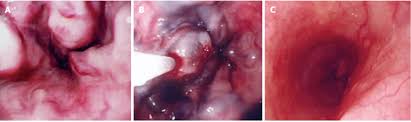 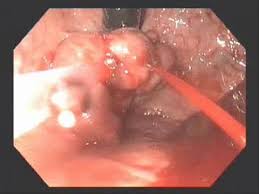 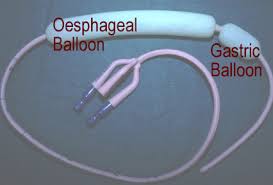 TREATMENT OF NON-VARICEAL BLEEDING
 Endoscopy is now the method of choice for controlling active  peptic-ulcer related UGIB.

 Endoscopic therapy should only be delivered to actively  bleeding lesions, non-bleeding visible vessels and, when  technically possible, to ulcers with an adherent blood clot.

 Black or red spots or a clean ulcer base with oozing do not  merit endoscopic intervention since these lesions have an  excellent prognosis without intervention.

 A n endoscopic dual therapy( rather than adrenaline monotherapy is preferred for treatment of non-variceal UGIB
For the endoscopic treatment of non-variceal UGIB, one of  the following should be used:

A mechanical method(clips) with or without adrenaline  (epinephrine(

Thermal coagulation with adrenaline (epinephrine(

Fibrin or thrombin with adrenaline (epinephrin(

 Interventional radiology should be offered to unstable  patients who re-bleed after endoscopic treatment. Refer  urgently for surgery if interventional radiology is not  immediately available.
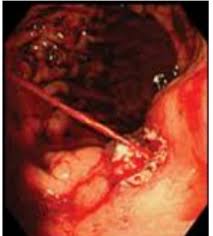 SURGERY INDICATIONS :
Persistent hypotension

Failure of medical treatment or endoscopic  homeostasis

Coexisting condition ( perforation, obstruction,  malignancy(

Transfusion requirement ) 4 units in 24 hr(

Recurrent hospitalizations
TYPES OF OPERATIONS:
The choice of operation depends on the site and  the bleeding lesions:

Duodenal ulcers are treated by under-running  with or without pyloro-plasty.

Gastric ulcers treated by under-running (take a  biopsy to exclude carcinoma(.

Local excision or partial gastrectomy will be  required for tumours.
COMPLICATIONS
Can arise from treatments administered for  example:

 Endoscopy:
Aspiration pneumonia
Perforation
Complications from coagulation, laser  treatments

 Surgery:
Ileus
Sepsis
Wound problems
PREVENTION
 The most important factor to consider is  treatment for H. pylori infection.

 1st  line therapy:
      
PPI )omeprazole, lansoprazole, pantoprazole) +  two of these three AB
) clarithromycin, amoxicillin, metronidazole(
 2nd     line therapy:
PPT
bismuth
metronidazole
tetracycline
LOWER GI BLEED
Upto 80% of acute GI bleed occurs in Upper GIT,  of which Peptic Ulcer Disease & Variceal  Haemorrhage are most common causes.
Obscure bleeding - hemorrhage that persists or  recurs after normal endoscopy

The Lower GI bleed occurs mostly from COLON   (95%) of which Diverticula and Angiodysplasias  are most common causes.

Occult bleeding - not apparent to patients until they  present with symptoms related to anaemia.
Incidence of LGI-Bleed, increases with Age,  slightly more common in women, with an overall  mortality of <5%
•
Intussusception in most common in paediatric  age group, while Meckel’s diverticulum must be  considered in a young adult.
•
Vascular lesions and Diverticular disease affects  all age groups, with increased incidence in  middle aged & older adults
•
DIAGNOSIS
Classical Signs	&	Symptoms

Hematochezia (usually painless)

Malena (mostly UGI-B)

Occult blood in stool

Anaemia

Nasogastric aspirate usually clear
Source for severe Hematochezia
RISK FACTORS
Aspirin use, more than 2 comorbid illnesses,  heart rate > 100bpm, non-tender abdominal  examination, rectal bleeding within first 4 hrs of  evaluation, syncope, systolic BP < 115mmHg
•
Diagnostic Intervensions
Resuscitate
•
PR, Anoscopy or Sigmoidoscopy
•
NGT aspirate & UGI-Endoscopy
•
Colonoscopy
•
Radionucleotide Scanning
•
•
Mesenteric Angiography (selective(
Emergency operative interventions
  Algoritm for diagnosis and mng of LGI-B
•
•
DD for a Lower Gastrointestinal Haemorrhage
Brief on Investigations before going to  specific diseases
Digital Rectal Examination
Flexible	Sigmoidoscopy
~50 to 60 cms
Colonoscopy
Most appropriate in the  setting of mild to moderate  bleeding, with patient in  stable condition
•
Preparation with  Polyethylene Glycol (PEG)  orally or via NG tube[4-8L]  for 4-6 hrs, with  metaclopramide IV  improves visualisation
•
~Distance markings for Colonoscope in an Adult
in cms
Findings may include an actively bleeding site,  clot adherence to a focus of mucosa or  diverticular orifice, other than Polyps, Cancers  and Inflammatory conditions.
•
Angiodysplasias are difficult to visualise,  specially in unstable patients with mesenteric  vascular constriction.
•
Some studies reported that Colonoscopy is  successful in identifying the bleeding source in  95% of cases, mostly secondary to Diverticuli or  Angiodysplasias
•
Radionuclide Scanning
Technician-99m [ 99mTc-labelled RBC ]
•
Most sensitive, but least accurate for localising bleed
Patients own blood is labelled and reinjected, which is  extravasated into GI tract lumen, creating a focus that  can be detected scintigraphically, Initially images  obtained serially, then at 4 hour intervals, upto 24hrs.
•
can detect bleed as slow as 0.1mL/min
•
Unfortunately, spatial resolution is low with reported  accuracy of 40 - 60 %
•
Mesenteric Angiography
Selective angiography, using SMA / IMA can detect  haemorrhage upto 0.5 to 1.0 mL/min
•
Used in diagnosis of ongoing haemorrhage,  particularly in identifying vascular patterns of  Angiodysplasias
•
Therapeutic capabilities like Embolisation & Catheter-  directed vasopressin infusion to provide temporary  control of bleeding. (50% rebelled when it is  discontinued)	-Bridging(temporary) procedure

Complications include hematoma, arterial thrombosis,  contrast reaction and ARF.
•
•
Small Bowel Endoscopy
PUSH endoscopy	( 40% success rate)
•
Performed in hemodynamically stable patients,  usually with a paediatric colonoscope, which can  reach upto 50-70cms past the lig of trietz.
•
•
SONDE PULL endoscopy - enteroscope that passes  passively into very distal small bowel with a balloon  at its end which is moved down by peristalsis.  mucosa visualised as scope is removed
Double-Balloon endoscopy
•
Capsule endoscopy
Visualisation of entire GIT, but no  interventional capacity and time  consuming
•
Excellent tool in a  hemodynamically stable patient  who continues to bleed, with  success rate as high as 90%
•
Contraindicated in patients with  obstruction or motility disorders.
•
Specific causes for  Colonic Bleeding
Diverticular Disease
responsible for upto 55% of cases of LGI-B
•
affects more than two-thirds of western population in their  80’s and can be rarely seen in patients younger than 40yrs
•
Only 3-15% individuals with diverticulosis experience  bleeding
•
In bleeding diverticuli, More than 75% stop spontaneously, of  which about 10% will rebelled in an year and almost 50%  within 10yrs.
•
Although diverticular disease is more common on left side,  right sided disease is responsible for more than 50% of  bleed.
•
Bleed generally occurs at neck of diverticulum and  is believed to be secondary to bleeding from vasa  recti as they penetrate through the submucosa.
•
COLONOSCOPY - Best method of diagnosis and treatment  (limited in severe bleed)
•
Bleeding diverticulum can be controlled by Epinephrine injection,  use of Electrocautery, and with Endoscopic clips.
•
Angiography with Superselective embolisation can be  considered if all the above fail, with high success rates(>90%),  but with risk of ischemic complications
•
Lastly, Surgical intervention with colonic resection, or blind  hemicolectomy done in unsure patients (50%)
•
Subtotal colectomy does not eliminate risk of recurrent hemorrhage  compared to segmental resection, and is accompanied by  significant increase in morbidity, particularly older patients in whom  rectum never adapts.
•
Mortality is almost 30% in the Emergent  subtotal colectomy for bleed
Angiodysplasia
Some reports state vascular lesions account upto 40% of LGI-B,  However, recent reports state much low incidence
•
also called Arteriovenous Malformations [AVM’(]
•
They are acquired degenerative lesions secondary to  progressive dilatation of normal blood vessels within the  submucosa of the intestine
•
Age of incidence > 50 yrs with M=F, usually associated with  aortic stenosis and renal failure, esp in older patients
•
Haemorrhage tends to arise from right side of colon, with  CECUM being most common location
•
COLONOSCOPY:

Red stellate lesions with a surrounding rim of  pale mucosa, can be treated by sclerotherapy or  electrocautery

ANGIOGRAPHY:

dilated, slowly emptying veins, and sometimes  early venous filling
Treatment with intra-arterial vasopressin,  selective gel-foam embolisation, endoscopic  coagulation, injection with sclerosing agents,  lastly Segmental resection most commonly a  right colectomy is effective.
•
•
•
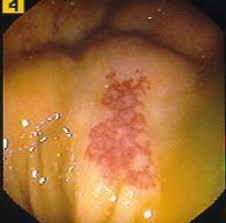 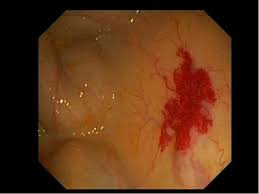 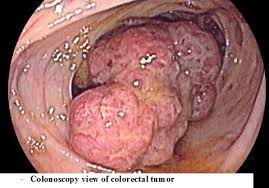 Neoplasia
Uncommon cause of significant lower GI bleed
•
Bleeding is usually painless, intermittent and slow in  nature, frequently assoc with IDA
•
Polyps also bleed, but usually occurs after a  polypectomy
•
Juvenile polyps are second most common cause of  bleeding in pts younger than 20yrs
•
Occasionally, GIST’s are assoc with massive hemorrhage
•
COLITIS
Inflammation of the Colon is caused by number of  disease processes, including..
•
Inflammatory bowel disease (Crohn’s disease,  UC, indeterminate colitis)

Infectious colitis (E coli, CMV, salmonella, shigella,  campylobacter spp. & Clostridium difficale)

Radiation proctitis and Ischemia.
ULCERATIVE COLITIS :

mucosal disease starting at distal rectum and  progress proximally to involve the entire colon.

Pts present with upto 20 bloody bowel movements  daily, accompanied by crampy abdominal pain &  tenesmus

Diagnosis by careful history and colonoscopic biopsy

Medical treatment with steroids, 5-aminosalicylic acid  (ASA), immunomodulatory agents and supportive care

Surgery is rarely indicated
Crohn’s Disease :

assoc with guaiac-positive diarrhoea and  mucus filled bowel movements, but not with  bright red colour

Characterised by skip lesions, transmural  thickening of bowel wall and granuloma  formation.	Can affect entire GIT

Diagnosed with Endoscopy and Contrast  studies

Medical management consists of steroids,  antibiotics, immunomodulators and ASA  compounds
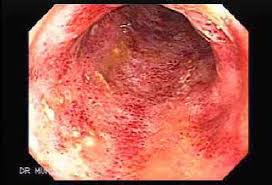 INFECTIOUS COLITIS:

causes bloody diarrhoea, Diagnoses from history  and stool cultures

C.difficile colitis presents with explosive, foul  smelling diarrhoea in a patient with prior antibiotic  use., Treatment consists of stopping antibiotics,  supportive care and oral/IV metronidazole or oral  vancomycin

CMV colitis suspected in immunocompromised pts  presenting with bloody diarrhoea & endoscopic  biopsy confirms diagnosis

Treatment is IV ganciclovir
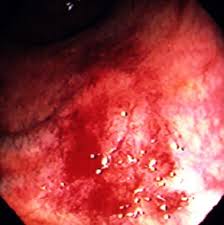 RADIATION PROCTITIS :

became more common in last 30 - 40 yrs as  the use of radiation to treat rectal CA, prostate  CA & gynecologic malignancies have  increased.

presents with bright red blood per rectum,  diarrhoea, tenesmus & crampy pelvic pain.

Treatment consists of antidiarrheals,  hydrocortisone enemas and endoscopic APC

In persistant bleeding cases, ablation with 4%  formalin solution works well
Anorectal Disease
Internal haemorrhoids, Anal fissures and Colorectal  neoplasia
•
account for 5-10% of all acute lower GI bleeding
•
Most hemorrhoidal bleed occurs from internal  haemorrhoids, which are painless and accompanied  by prolapsed tissue that reduces by itself or has to be  reduced manually.
•
Internal haemorrhoids should be treated with bulking  agents, increased dietary fibre, adequate hydration.
•
Office-based interventions, including rubber band  ligation, injectable sclerosing agents and infrared  coagulation can be done, Surgical  hemorrhoidectomy as a last resort
•
Anal fissure, produces painful bleeding after a bowel  most, with bleeding as their main symptom
•
Treated medically by stool-bulking agents (psyllium),  increased water intake, stool softeners and topical  nitroglycerin ointment or diltiazem to relieve  sphincter spasm and promote healing.
•
Mesenteric Ischemia
Secondary to acute or chronic arterial or venous  insufficiency
•
Presents with Abdominal pain & bloody diarrhoea
•
Predisposing factors - Cardiovascular disease, recent  abdominal vascular surgery, hyper coagulable states,  medications (vasopressin, digoxin) and vasculitis
•
Acute Colonic Ischemia - most common form, occurring  in watershed areas of splenic flexure and rectosigmoin  junction, but can be right sided in upto 40% of cases
•
CT shows a thickened bowel wall and diagnosis  confirmed with flexible endoscopy, which reveals  edema, hemorrhage and demarcation between normal  and abnormal mucosa
•
Treatment - bowel rest, IV antibiotics, CVS support &  correction of the low flow state.
•
In 85% cases schema resolves by itself, occasionally  causing colonic stricture.	In rest 15% cases, Surgery is  indicated due to progressive ischemia and gangrene.
•
Marked leucocytosis, fever, fluid requirement,  tachycardia, acidosis, peritonitis - require Sx, in which  resection of the ischemic intestine and creation of an  end ostomy is indicated.
•
Specific causes of  Small Bowel Bleeding
Angiodyspalsias
•
Small Intestinal Vascular Ectasias
Most common cause of small intestinal bleed with  upto 40% cases in older patients and 10% in  younger patients
•
common site :	Jejunum > Ileum > Duodenum
•
Enteroscopy or Capsule endoscopy for diagnosis
•
Meckel’s Diverticulum
True diverticulum, which is a congenital remnant  of the omphalomesentric duct	[2% of ppl]
•
Bleeding is usually from an ulcerative lesion on  the ideal wall opposite the diverticulum, resulting  from the acid production by ectopic gastric  mucosa
•
Surgical management includes Segmental  resection to incorporate the opposing ill mucosa,  which is typically the site for bleeding.
•
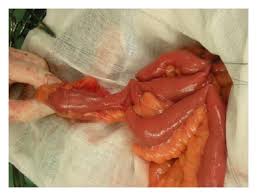 occur in 2% of population
•
found within 2 feet from IC valve
•
complications in 2% of cases
•
have 2 types of ectopic tissue (Gastric & Pancreatic)
•
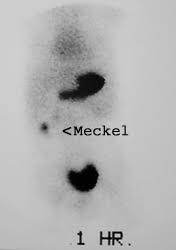 clinically most common at 2 yrs of age
•
Male to Female ratio of 2:1
•
Best diagnostic test is a 99mTc-pertechnetate scan
also called Meckel’s scan
NEOPLASIA :

Not common, GIST’s have greatest propensity for  bleeding, can be diagnosed by small bowel contrast  series or a spiral CT. Wide surgical resection is  treatment of choice

CROHN’S DISEASE :

may present with small bowel bleeding in assoc with  terminal ileitis, which will not be the only symptom.
Diagnosed by small bowel contrast series

DIVERTICULA
OBSCURE CAUSES of Acute  GI Hemorrhage
Bleeding that persists after an initial negative  evaluation with an EGD and Colonoscopy
•
Divided into Obscure-occult & Obscure-overt  bleeding, first characterised by IDA or guaiac  positive stools without visible bleeding, other by  recurrent or persistent visible bleeding.
•
Differential Diagnosis for an  Obscure Lower Gi Bleed
Obscure bleeding can be  frustrating for the patient and  physician and is especially true for  obscure-overt bleeding ,which  cannot be localised despite  aggressive diagnostic measures.
Fortunately, obscure-overt bleeding  is only responsible for about 1% of  all cases of GI bleeding. The  differential diagnosis of obscure-  overt bleeding is long and varied.
•
•
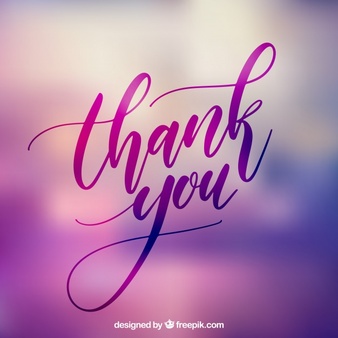